Po dlouhých 56ti létech jsem znovu nastoupil do tohoto hotelu „MORAVA“ na léčení. Těším se, že se moje zdraví po léčení alespoň trochu zlepší.
Zavzpomínal jsem na staré dobré časy.
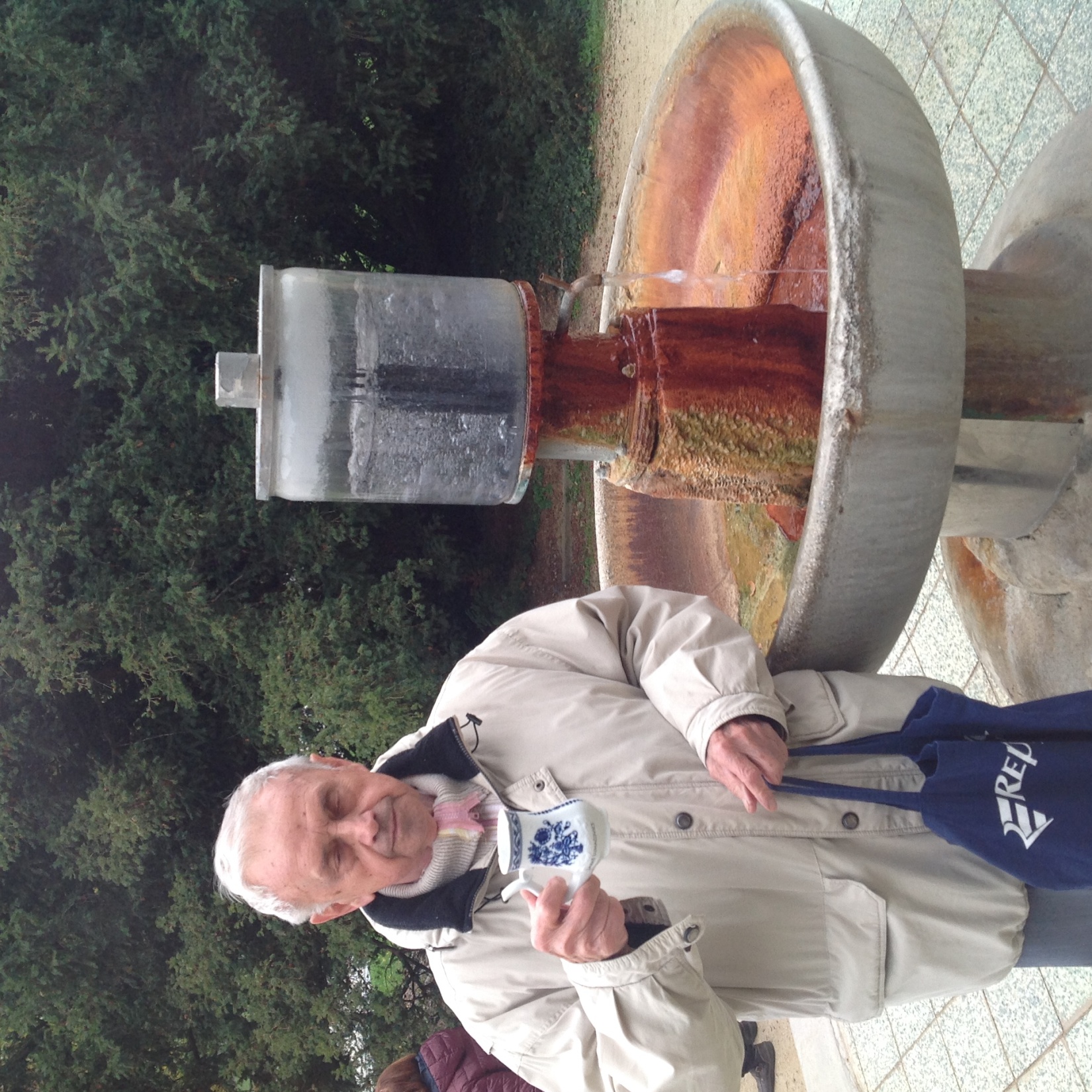 V Luhačovicích bylo během mého pobytu velmi krásně. Podívejte se na sobotní trhy
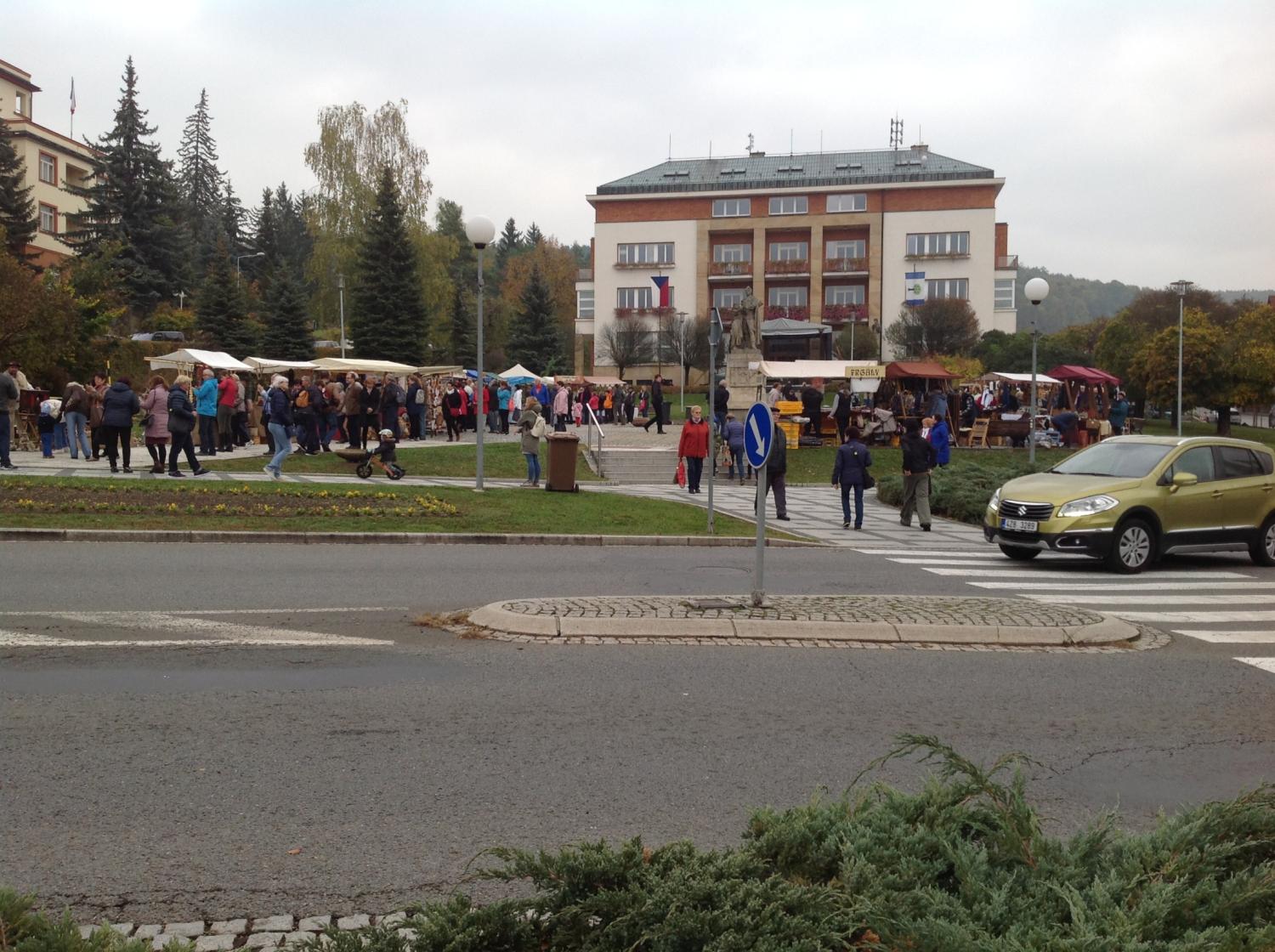 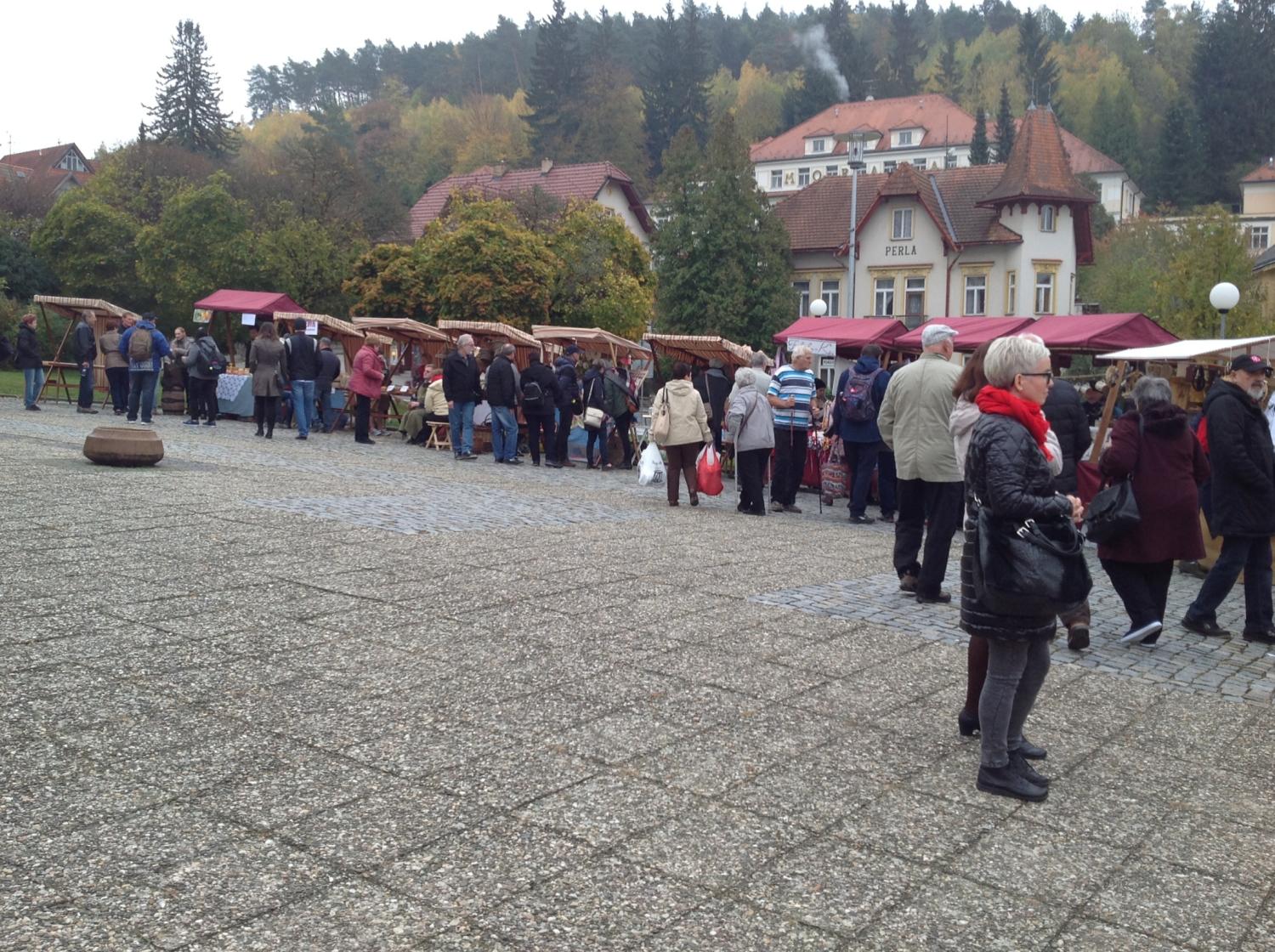 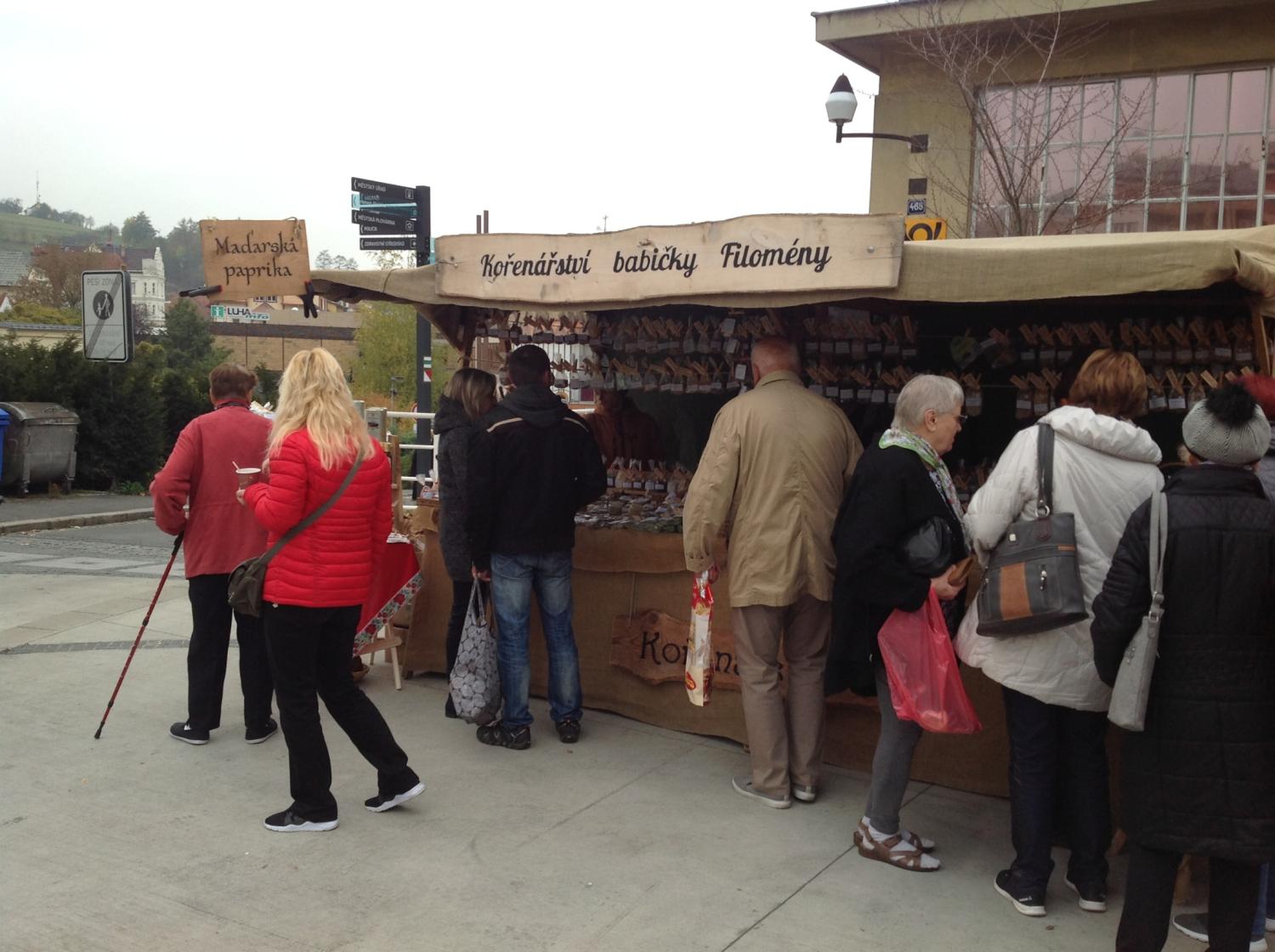 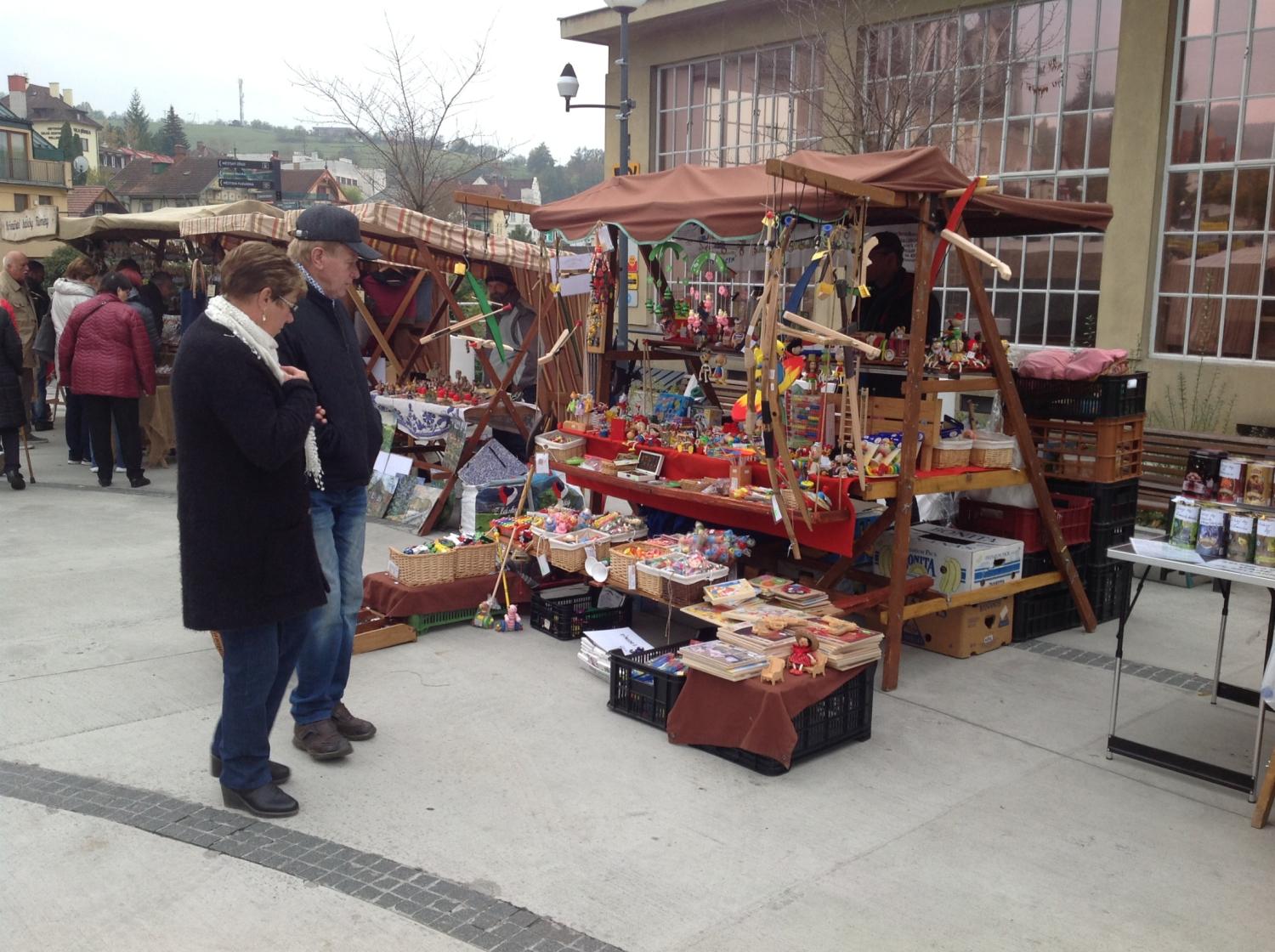 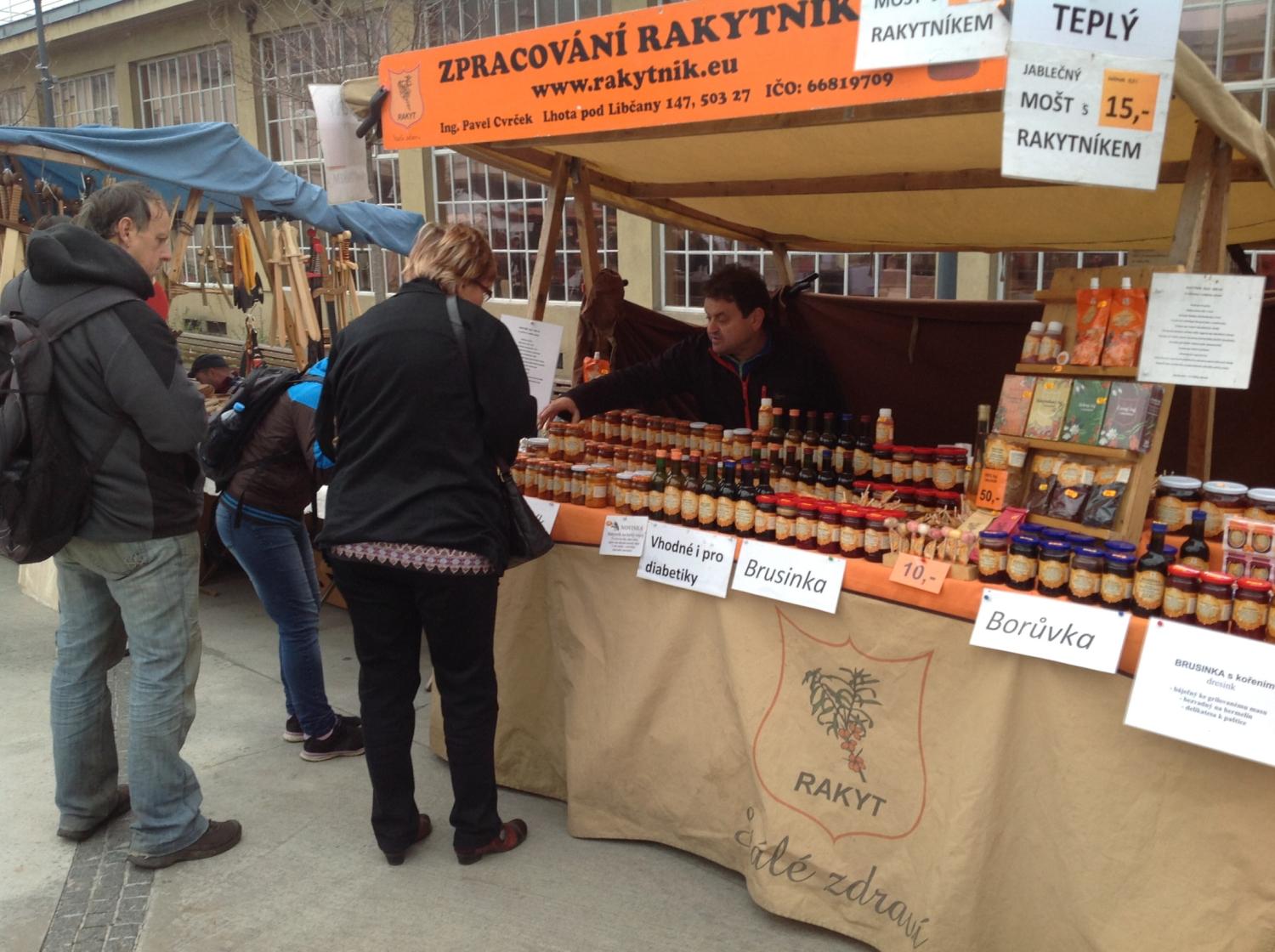 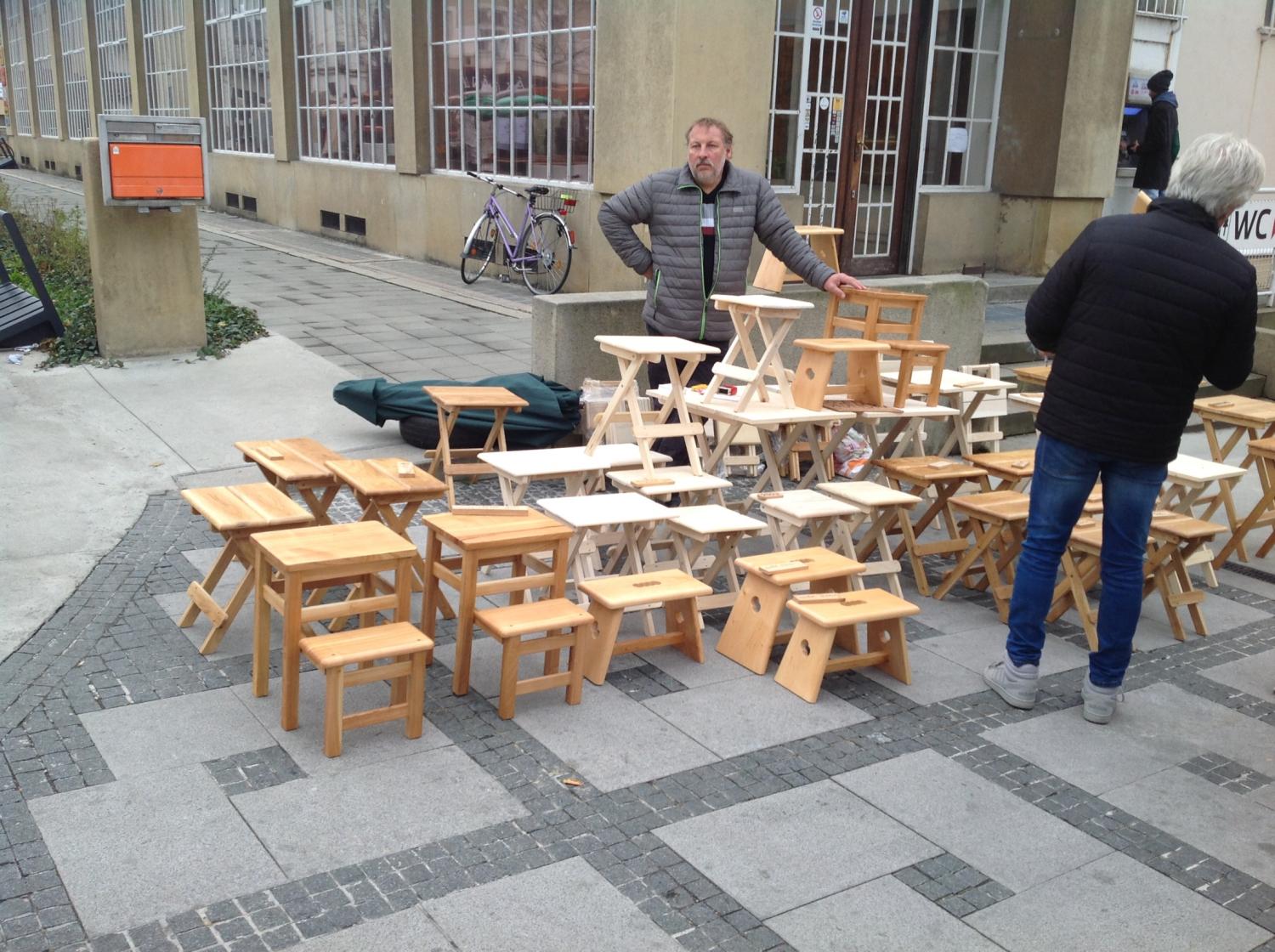 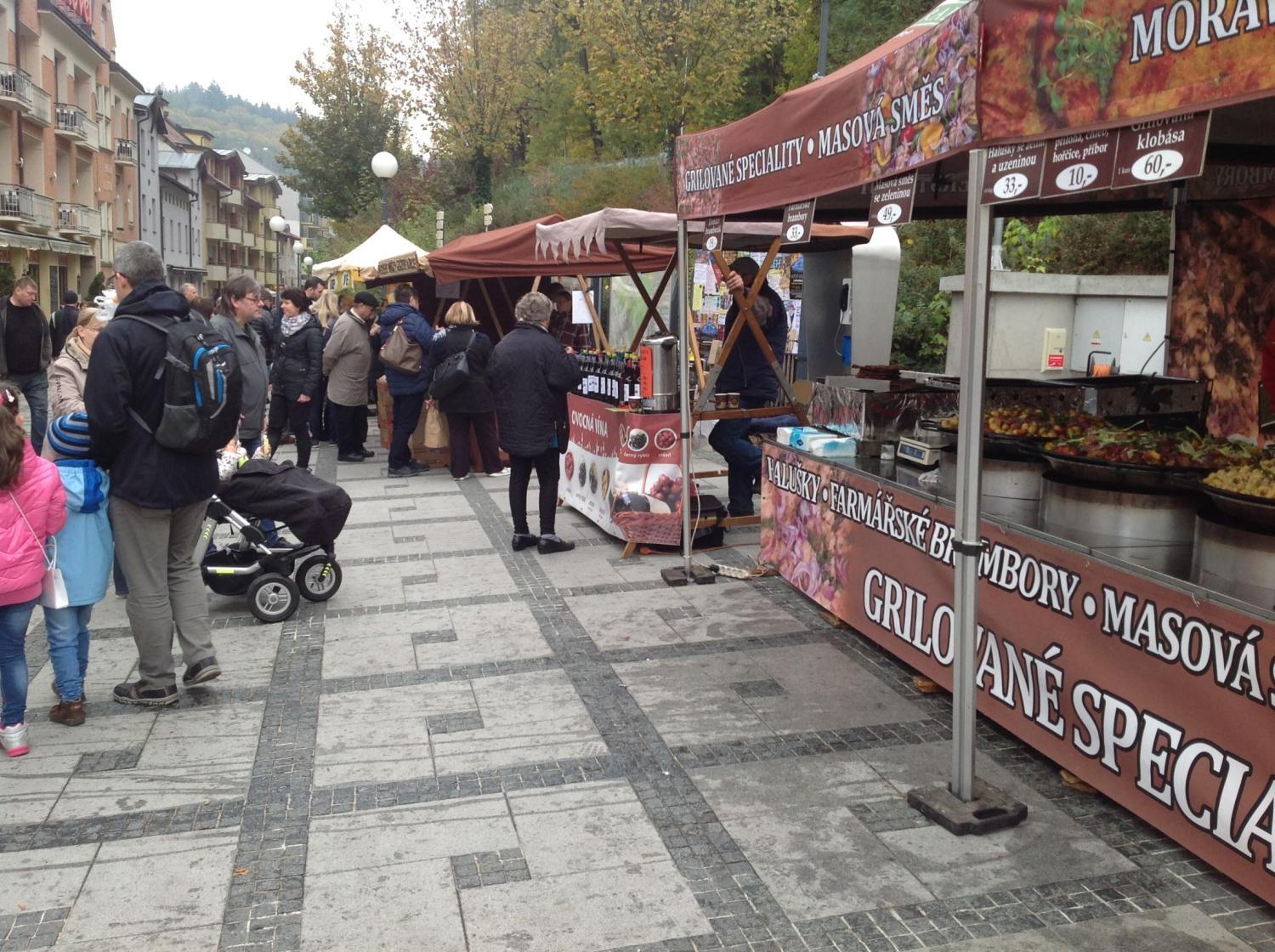 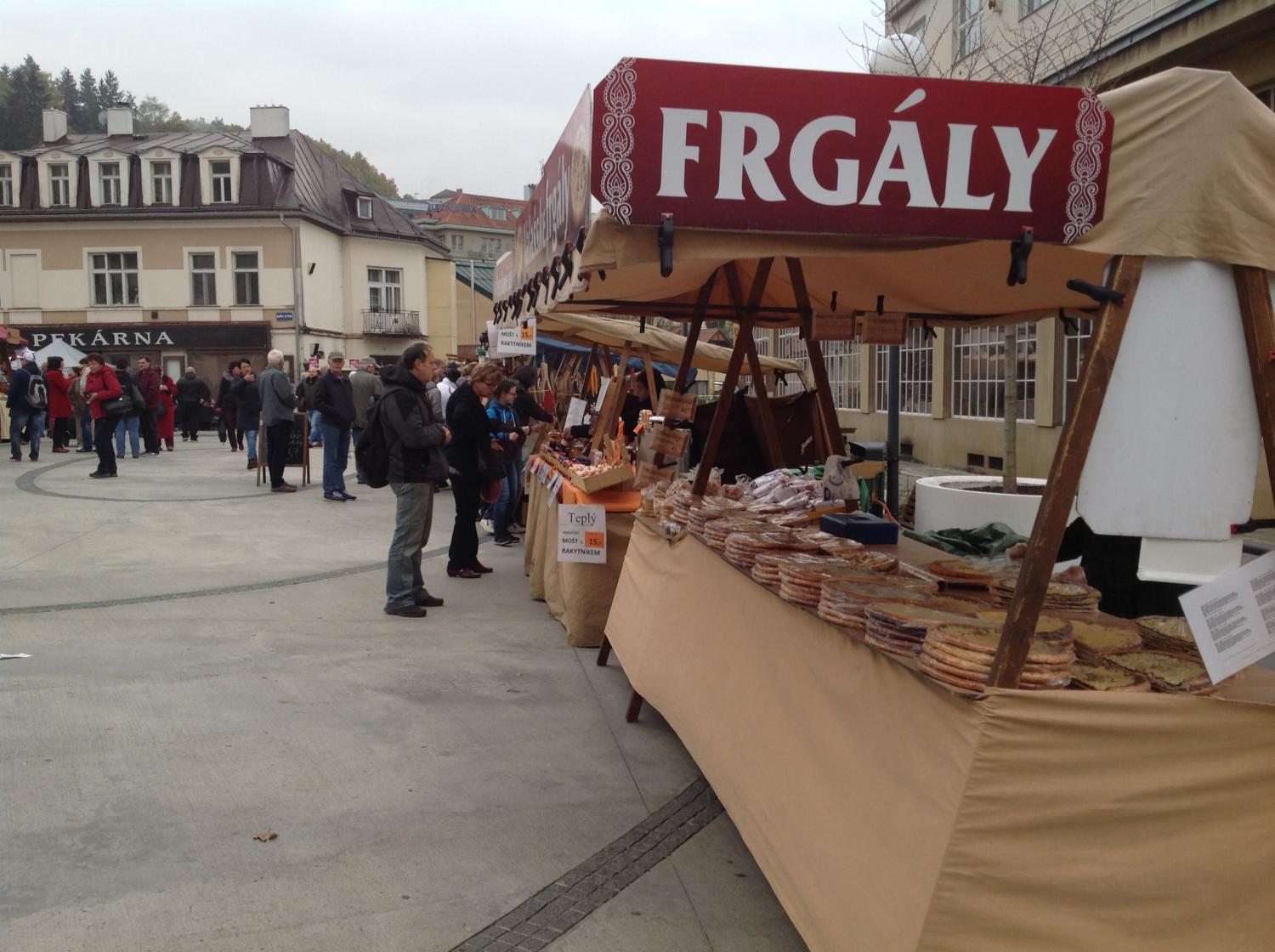 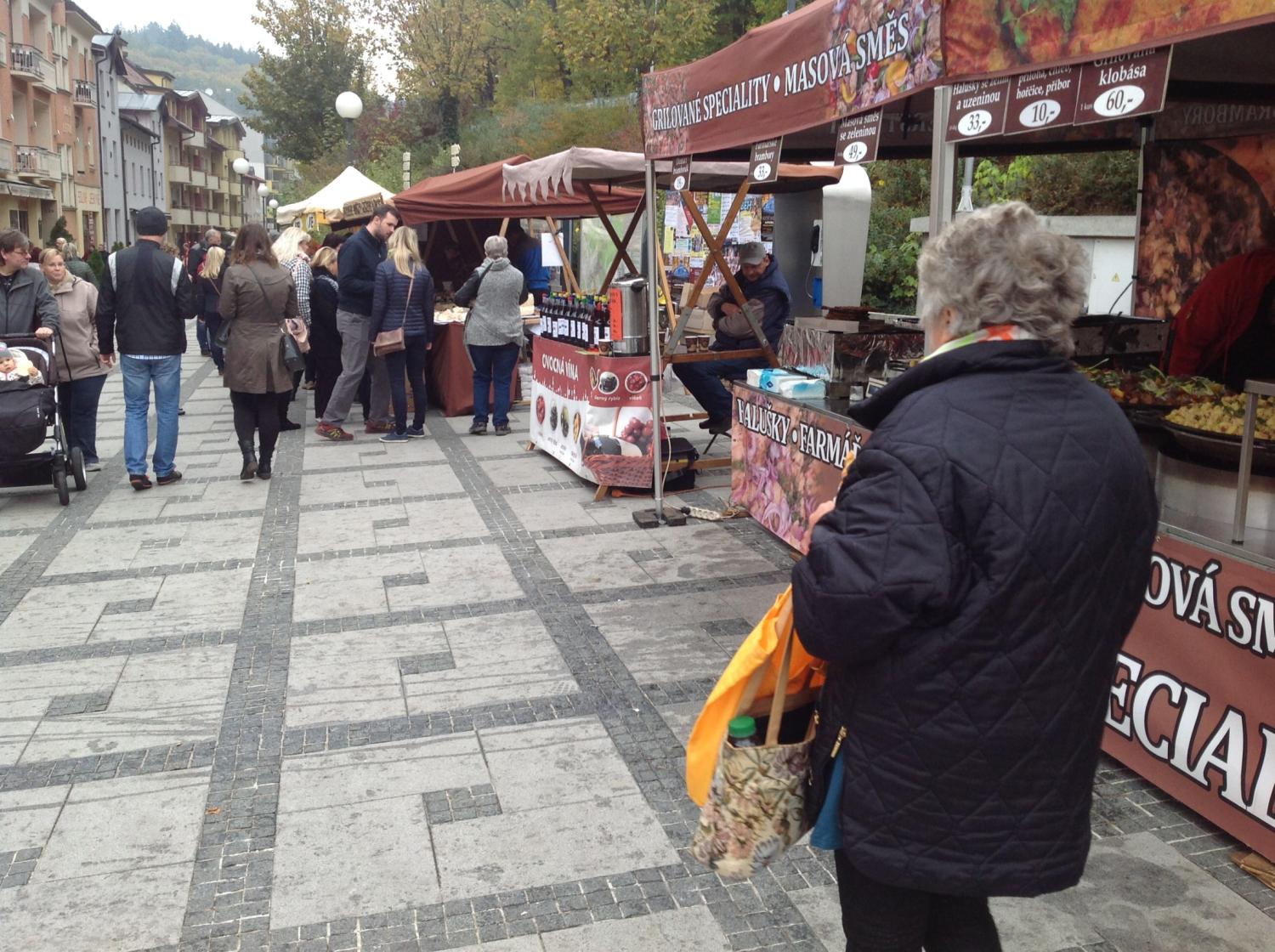 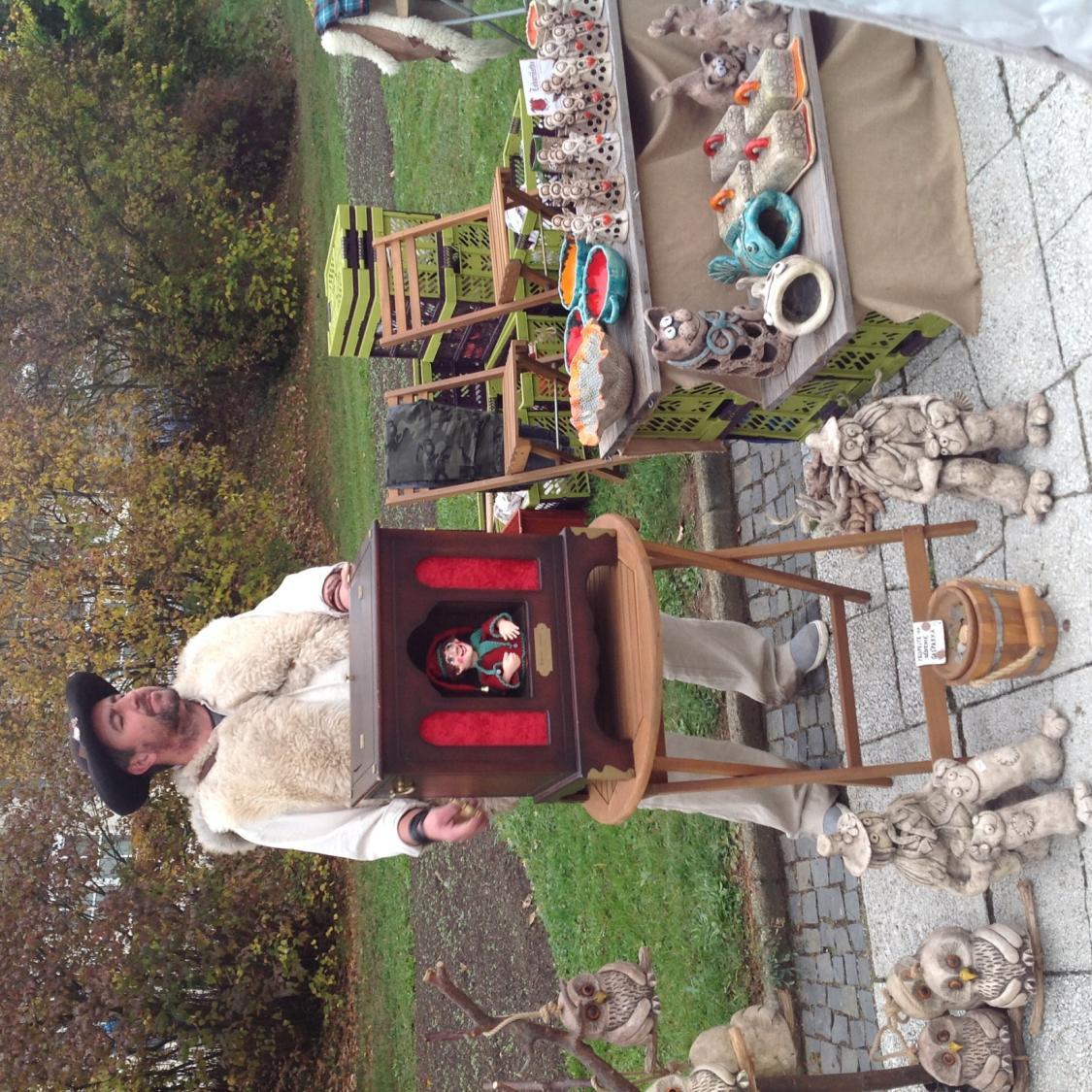 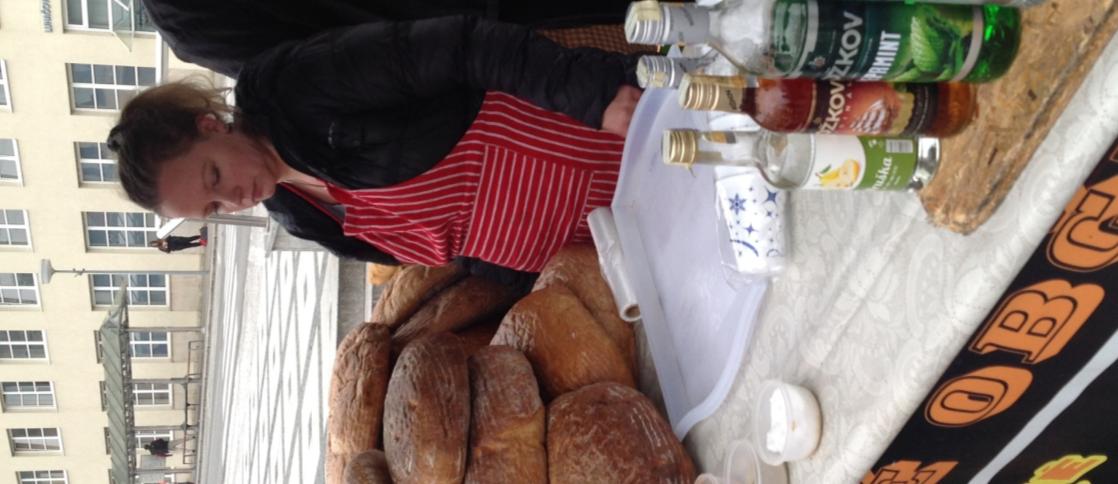 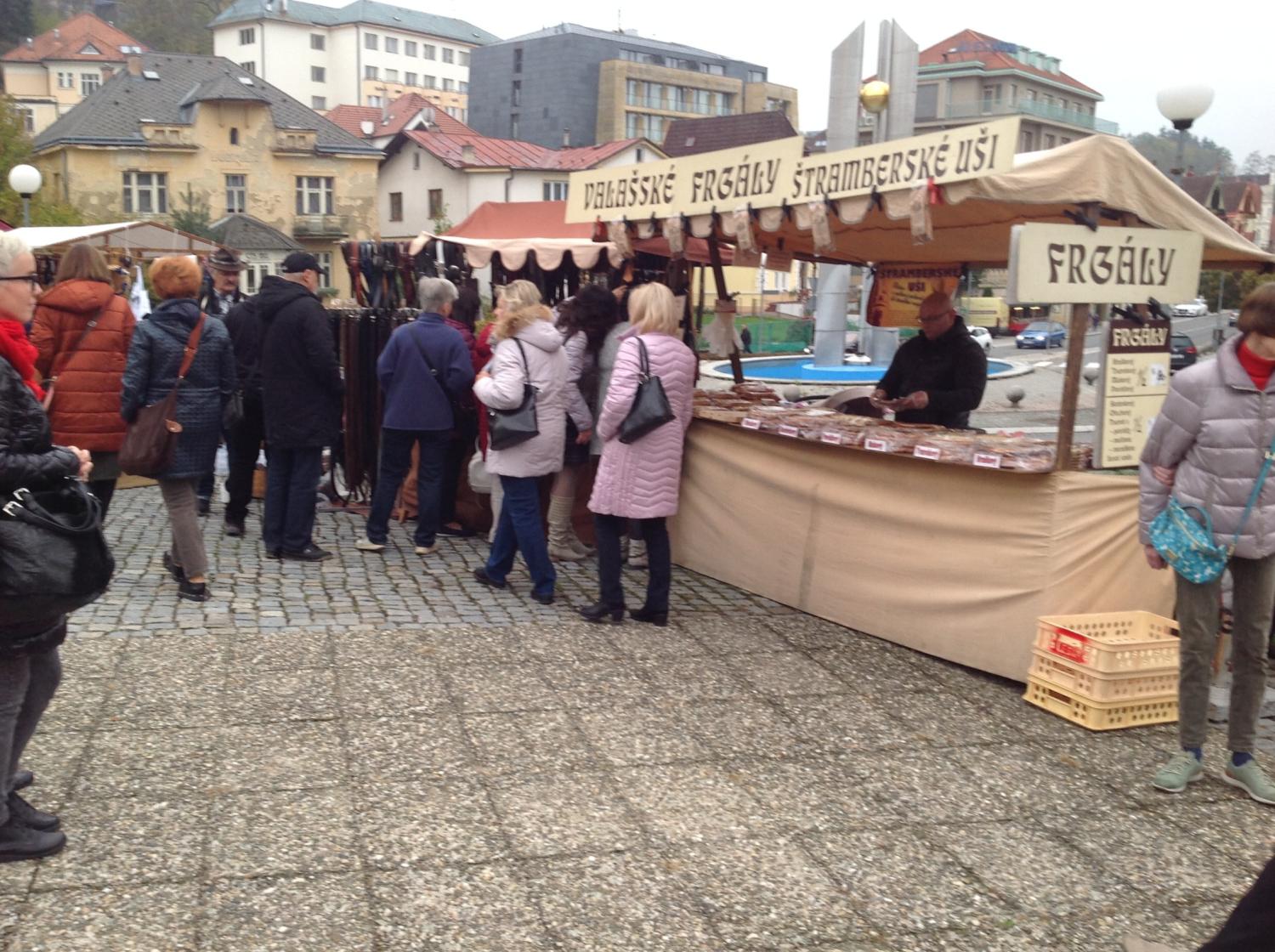 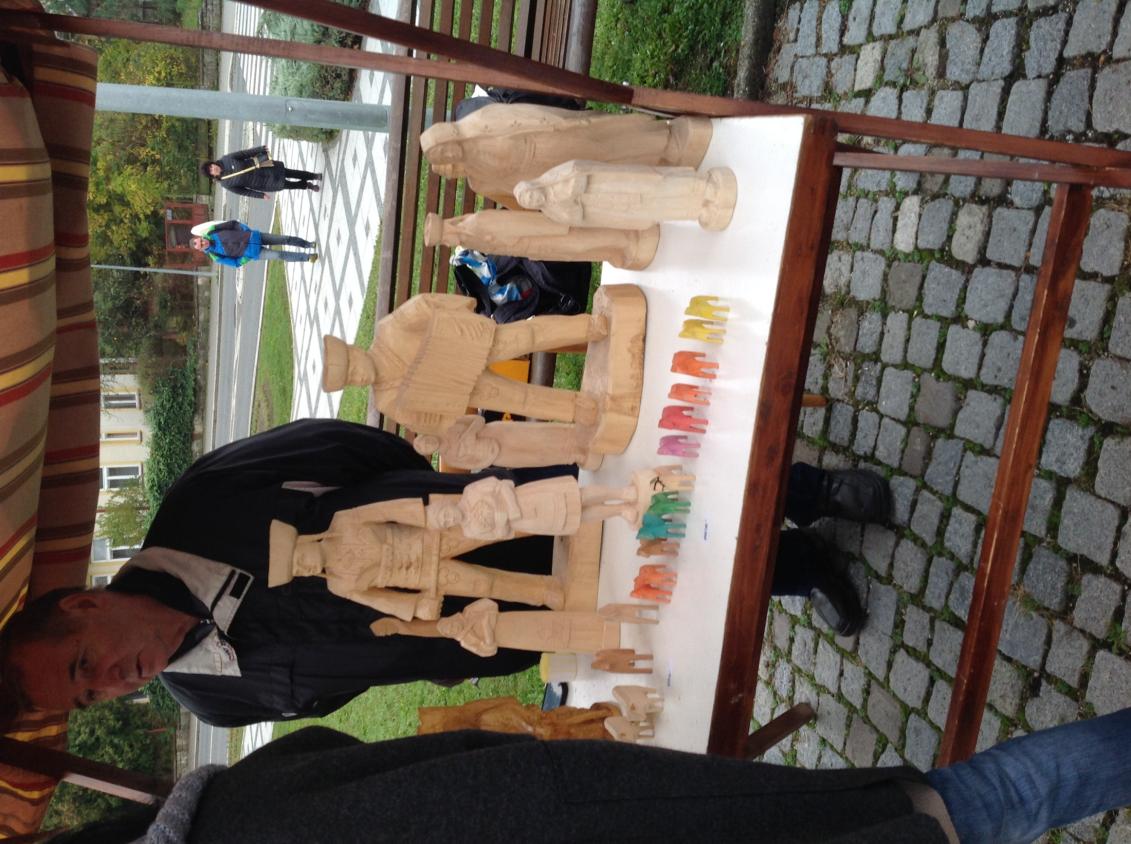 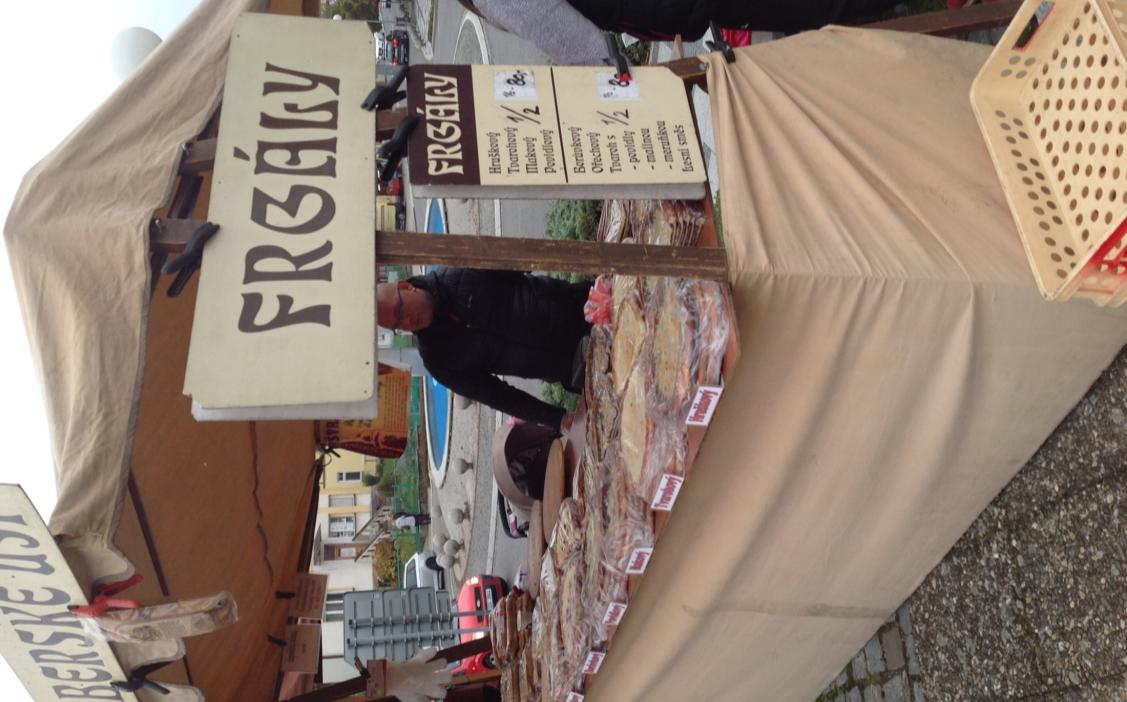 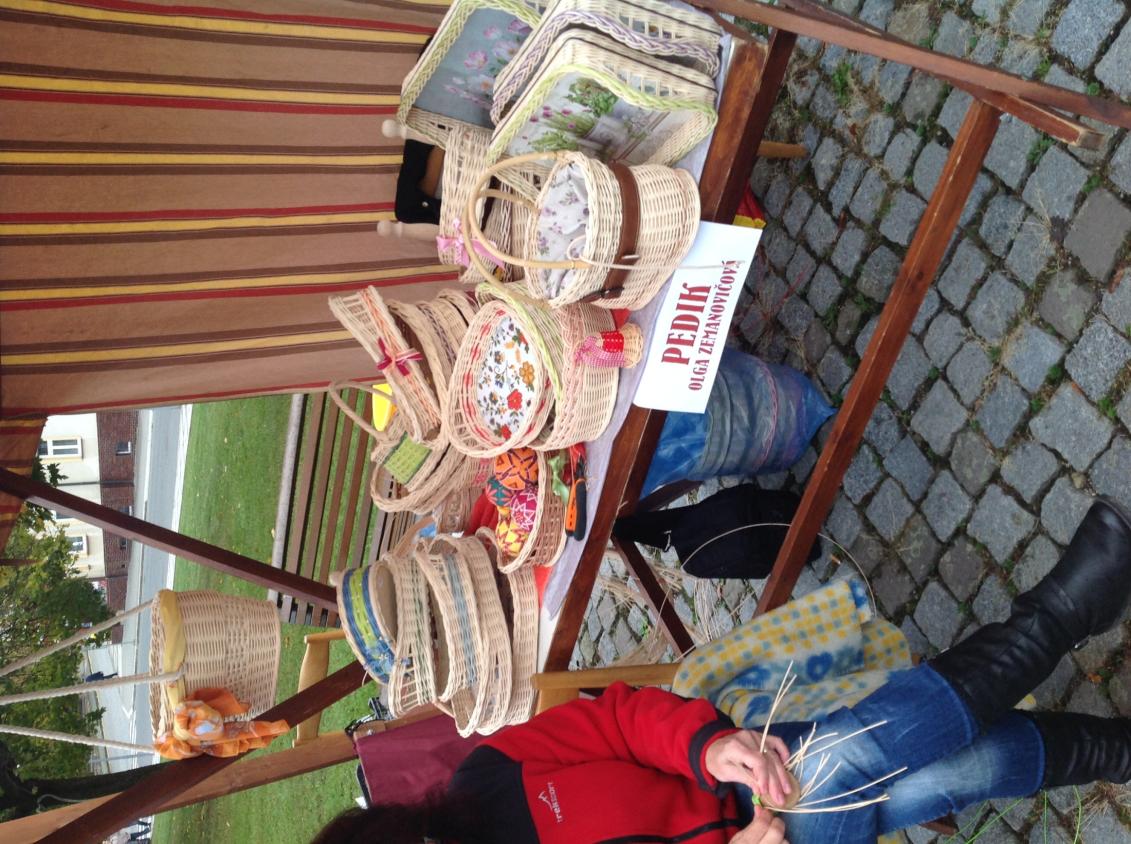 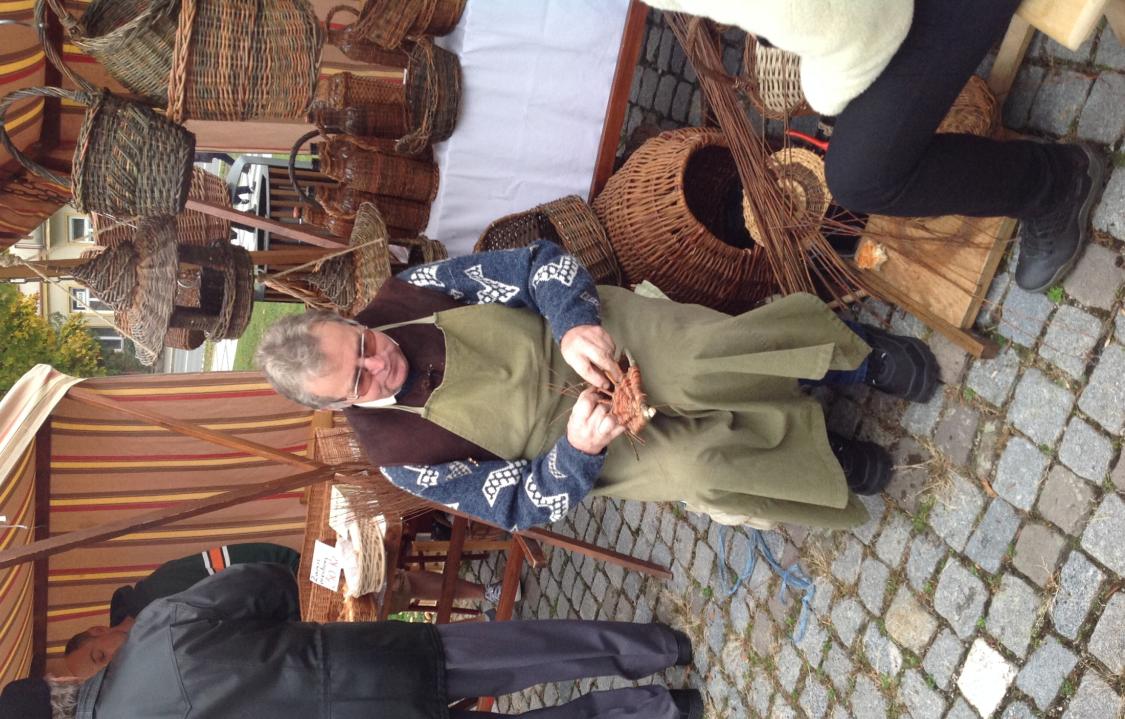 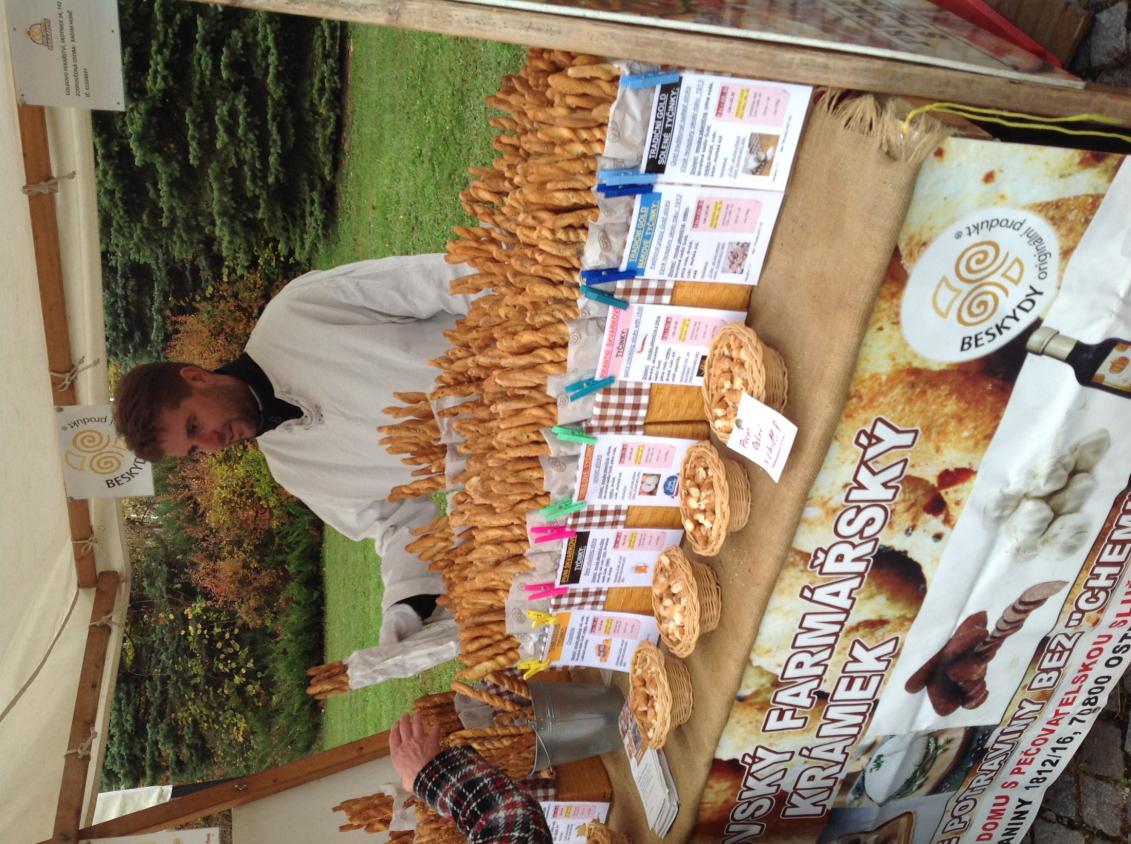 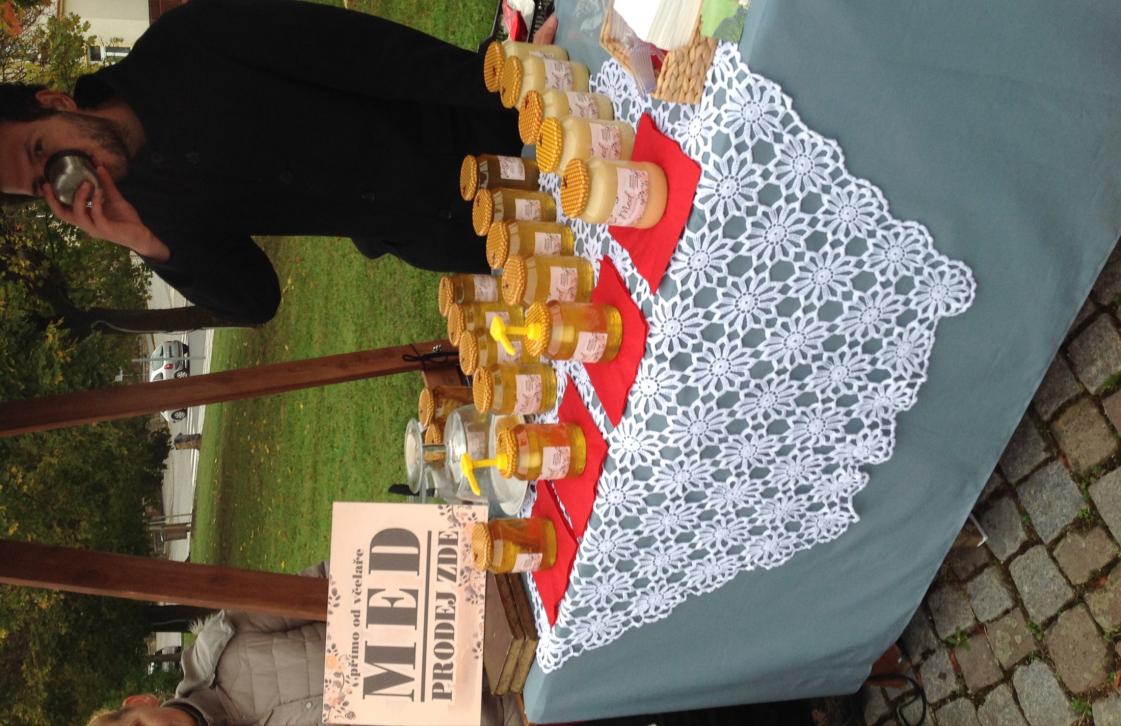 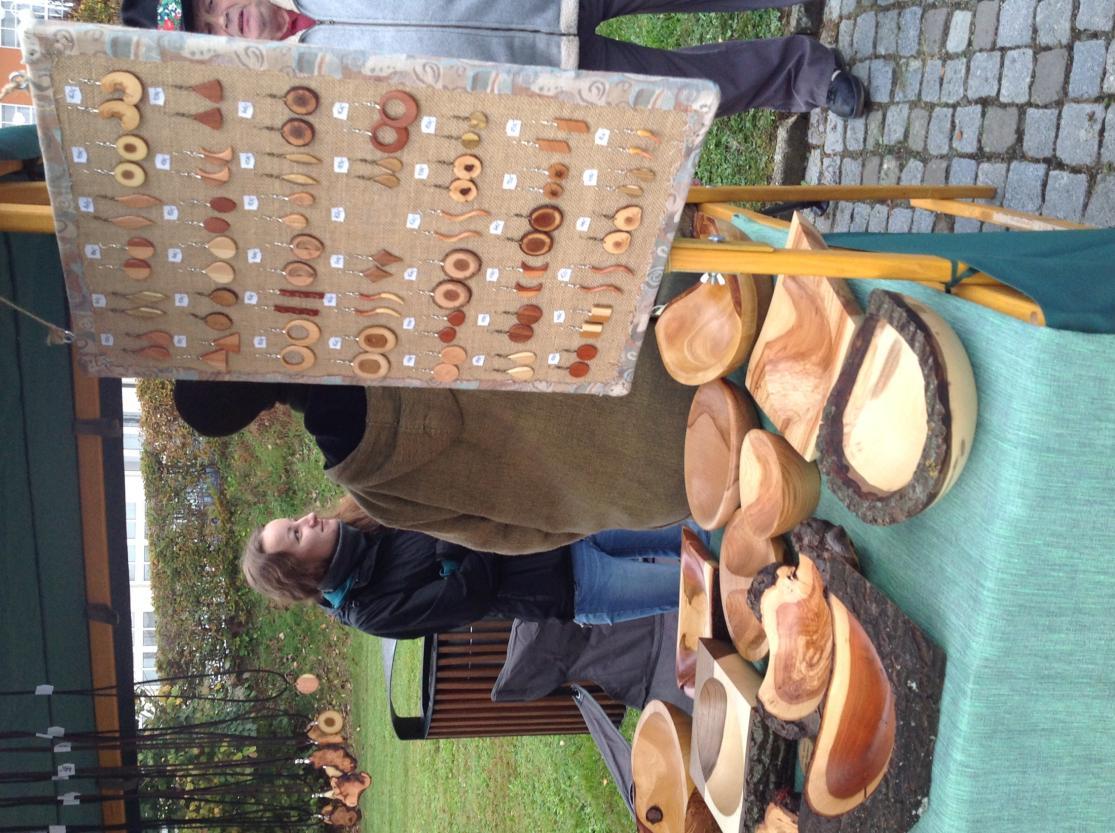 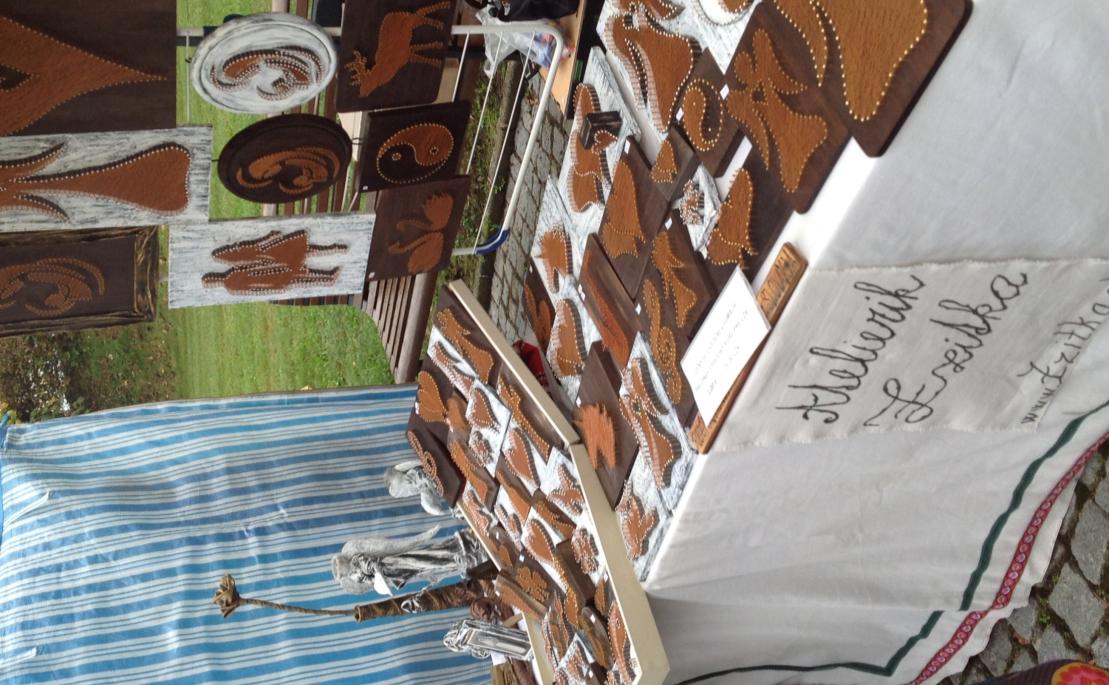 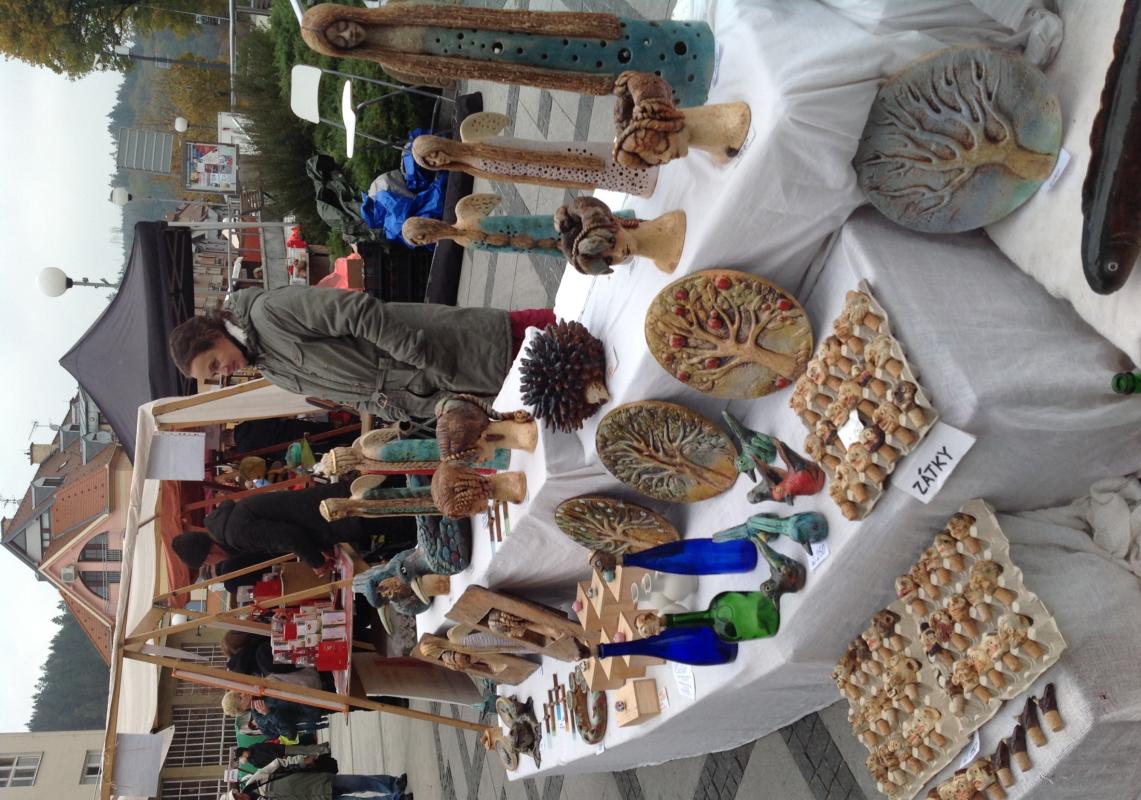 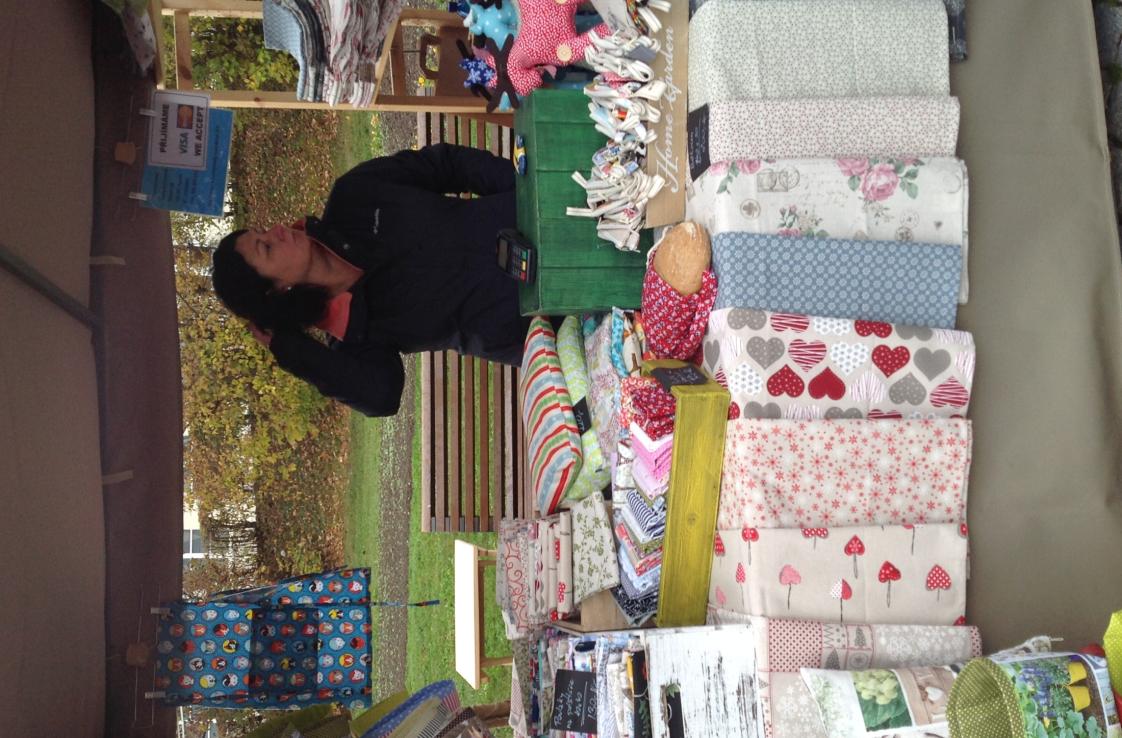 Jak vidíte, dalo se koupit vše do domácnosti, dobroty a dobré pití. Také něco na vzpomínání.
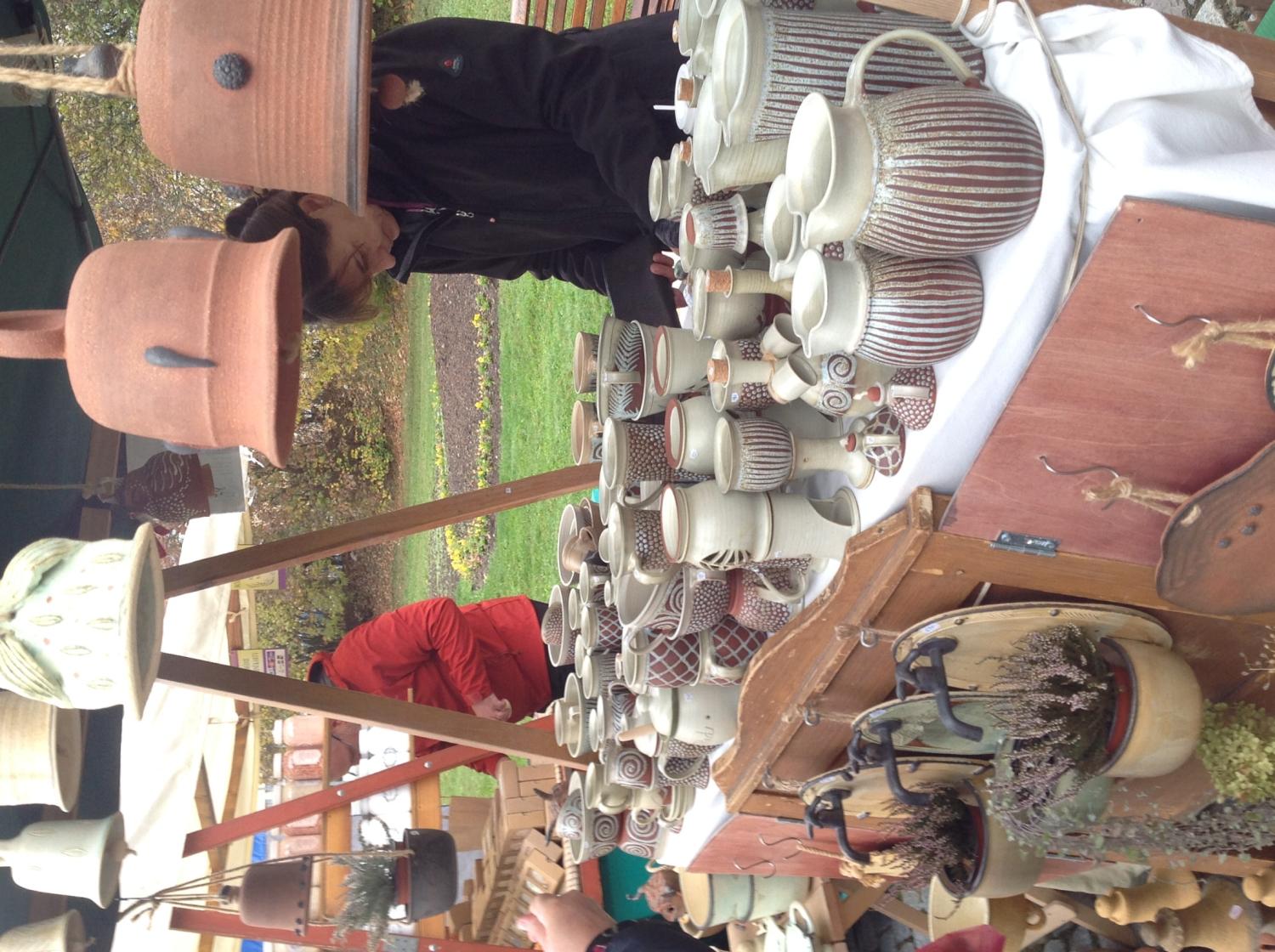 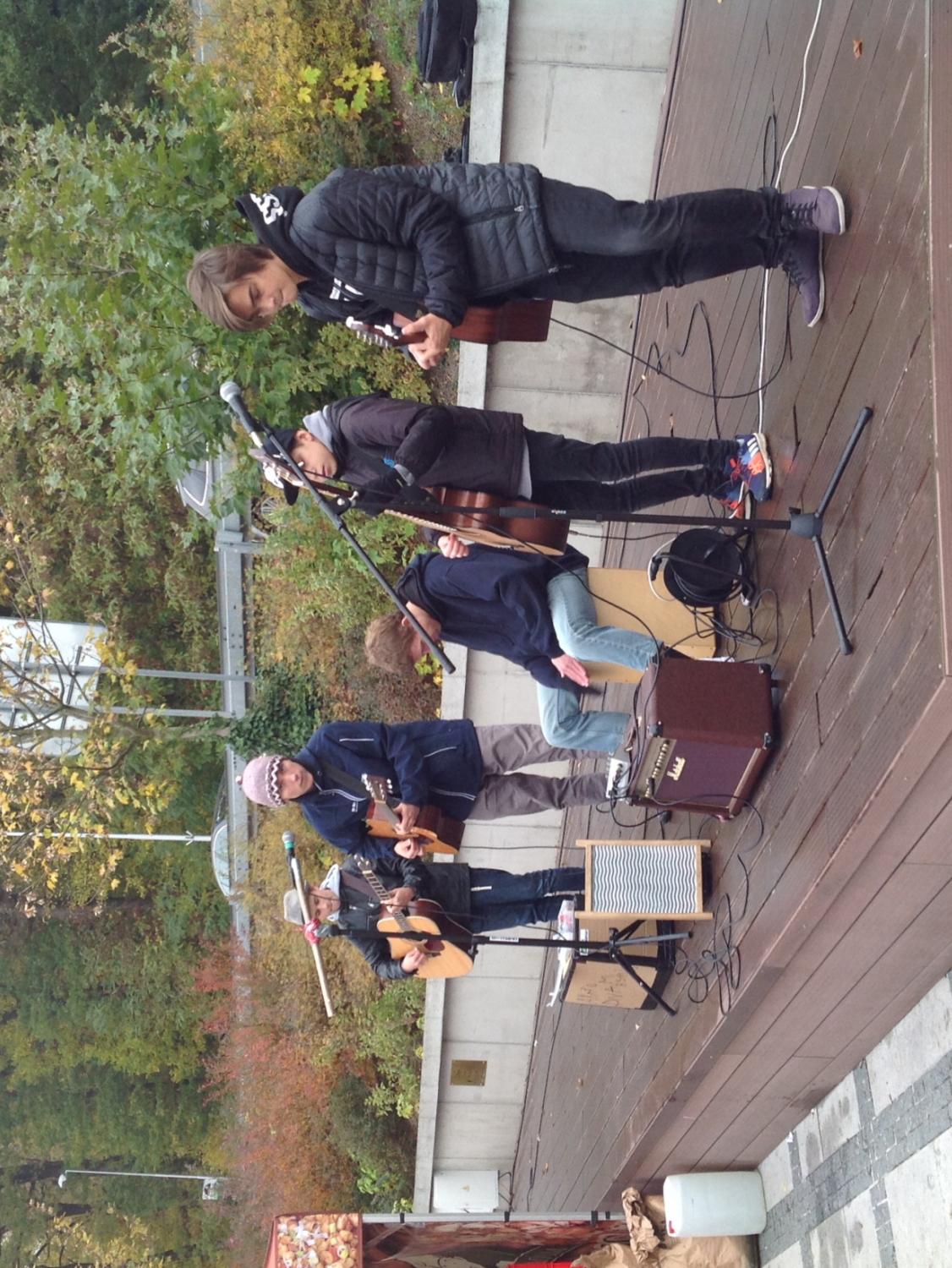 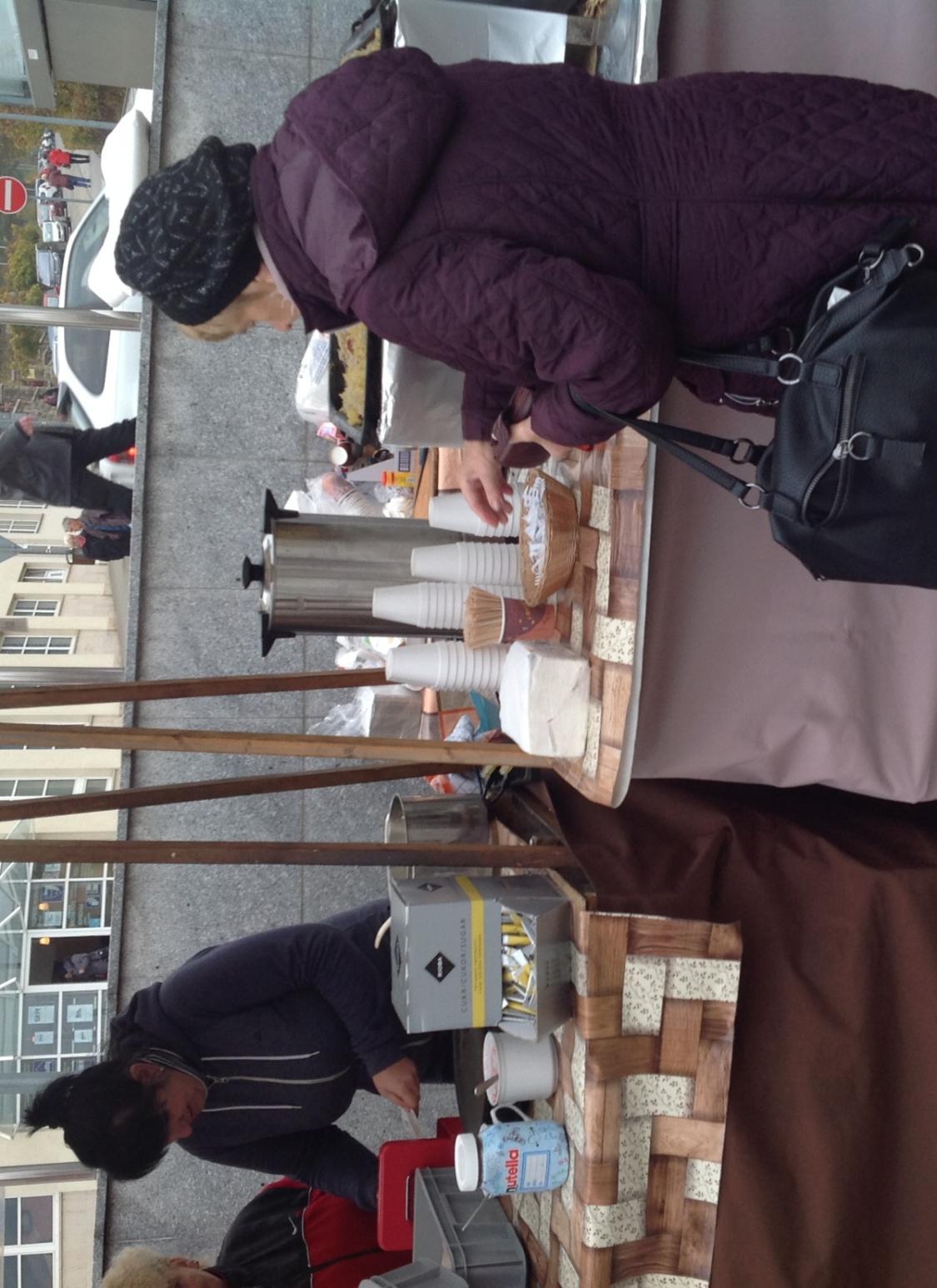 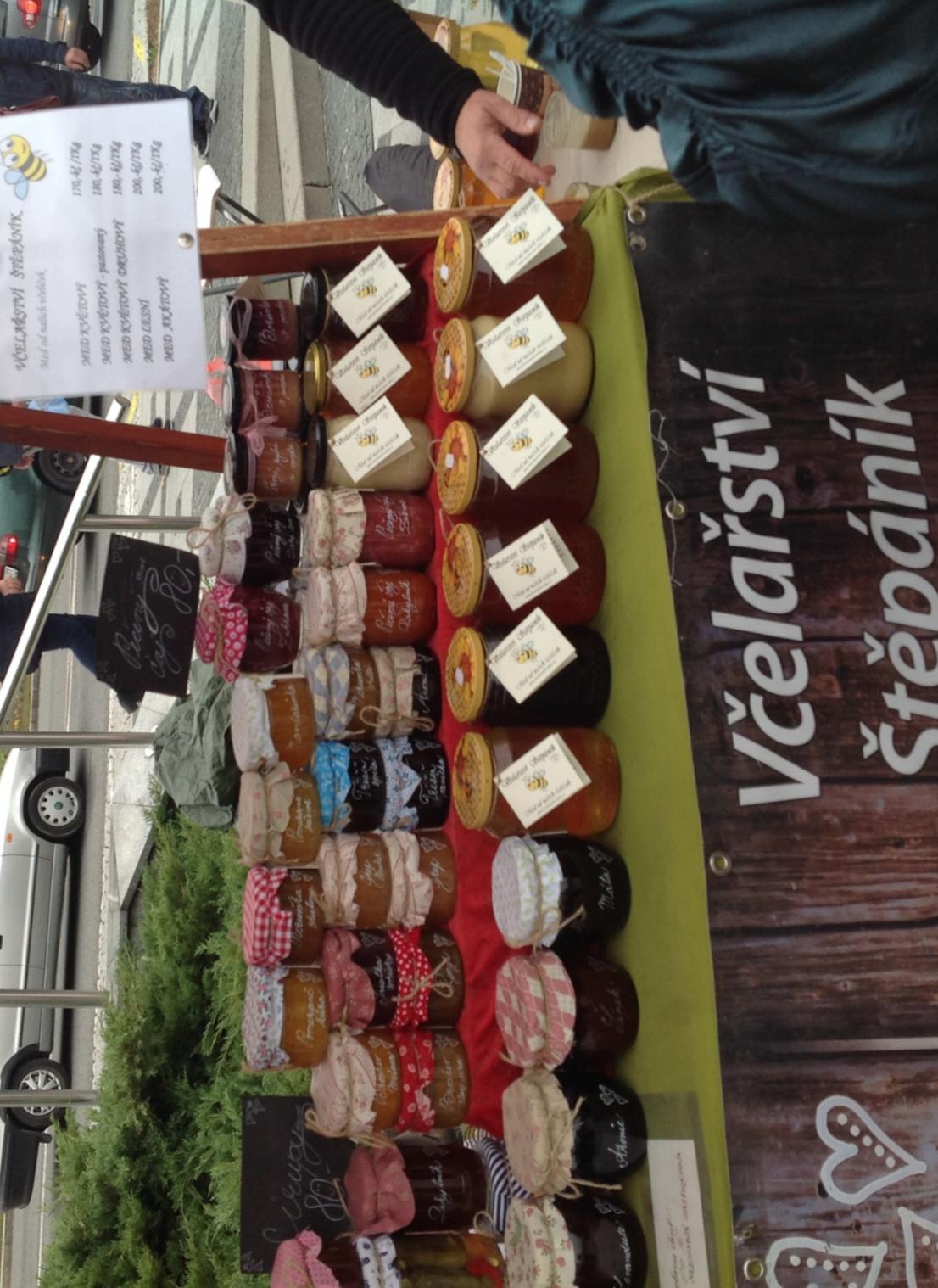 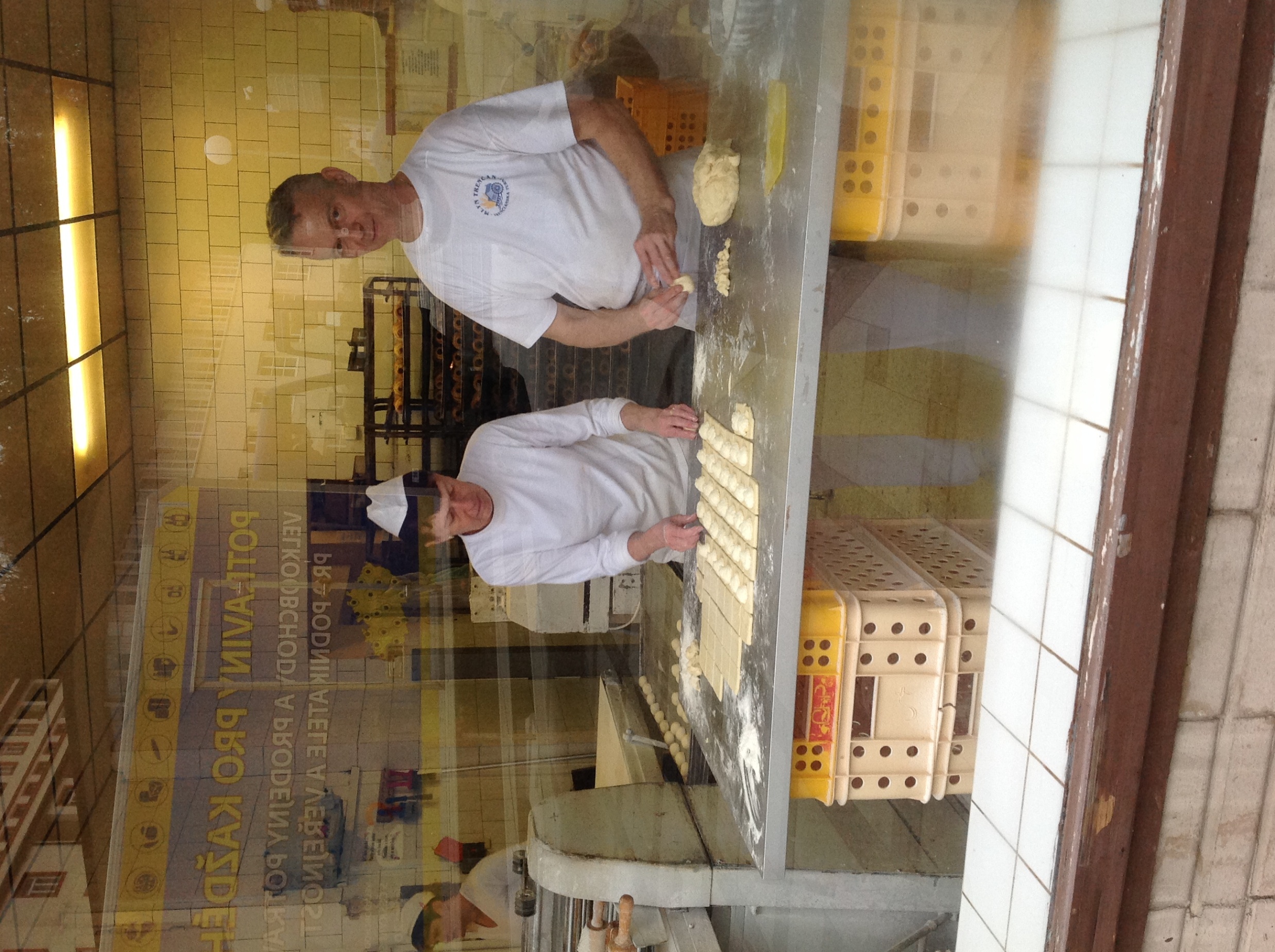 Přijeďte se také do Luhačovic podívat. Bude se Vám zde líbit.